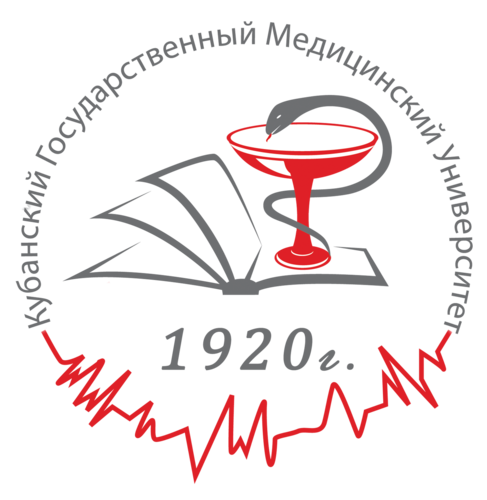 О вопросе внесения изменений и дополнений в рабочие программы дисциплин (модулей) по направлению подготовки в УГСН 31.00.00 Клиническая медицина (Педиатрия) в сфере разработки и обращения медицинских изделий
Председатель Методической комиссии педиатрического факультета Бурлуцкая А.В.
В соответствии с письмом Департамента государственной политики в сфере высшего образования Минобрнауки России № МН-5/168506 от 14.03.2023 года 
В рамках реализации Протокола заседания Межведомственной комиссии Совета Безопасности Российской Федерации по вопросам создания национальной системы защиты от новых инфекций от 18 октября 2022 г. No 8 и поручения Правительства Российской Федерации от 2 декабря 2022 г. No ТГ-П12-20712 Минздравом России разработаны требования к компетенциям и подготовке высококвалифицированных кадровых ресурсов в современной фармацевтической отрасли и требования к компетенциям и подготовке высококвалифицированных кадровых ресурсов в современной сфере разработки и обращения медицинских изделий (в соответствии с действующими профессиональными стандартами)
Направлены требования для учета при разработке и реализации образовательных программ высшего образования по специальностям и направлениям подготовки, входящим в укрупненные группы специальностей и направлений подготовки высшего образования 04.00.00 Химия, 06.00.00 Биологические науки, 19.00.00 Промышленная экология и биотехнологии, 31.00.00 Клиническая медицина, 33.00.00 Фармация, и соответствующих программ дополнительного профессионального образования
1
В специальность «Педиатрия» необходимо включить следующие навыки и знания: 
знание требований к организации испытательных центров; 
правила оценки безопасности и эффективности лекарственных препаратов, применяемые в клинических исследованиях лекарственных препаратов; 
молекулярные, биохимические, клеточные, органные и системные механизмы действия лекарственных препаратов; 
знание требований к испытуемому и контрольному веществу; 
знание требований к составлению Протокола и к порядку проведения клинического испытания; 
знание статистических методов; 
знания к требованию к регистрации данных и оформлению отчета; 
использование информационных технологий, в том числе использующихся уполномоченным государственным органом исполнительной власти по клиническим исследованиям лекарственных препаратов; 
знания требований к службе контроля за качеством испытания.
2
О реализации требований к компетенциям и подготовке высококвалифицированных кадровых ресурсов в современной фармацевтической отрасли и в сфере разработки и обращения медицинских изделий (письмо Минобрнауки России № МН-5/168506 от 14.03.2023 года) при реализации образовательных программ ВО по специальности 31.00.00 Клиническая медицина (Педиатрия)
3
О реализации требований к компетенциям и подготовке высококвалифицированных кадровых ресурсов в современной фармацевтической отрасли и в сфере разработки и обращения медицинских изделий (письмо Минобрнауки России № МН-5/168506 от 14.03.2023 года) при реализации образовательных программ ВО по специальности 31.00.00 Клиническая медицина (Педиатрия) (продолжение)
4
Педиатрия ФГОС 3+
В рабочие программы дисциплин в соответствующие компетенции внести навыки и знания согласно предложению Методической комиссии с добавлением в компетенции результатов изучения дисциплины «ЗНАТЬ», «УМЕТЬ», «ВЛАДЕТЬ»
ОПК-1. Готовность решать стандартные задачи профессиональной деятельности с использованием информационных, библиографических ресурсов, медико-биологической терминологии, информационно-коммуникационных технологий и учетом основных требований информационной безопасности 
ОПК-8. Готовность к медицинскому применению лекарственных препаратов и иных веществ и их комбинаций при решении профессиональных задач 
ОПК-11. Готовность к применению медицинских изделий, предусмотренных порядками оказания медицинской помощи 
ПК-14. Готовность к определению необходимости применения природных лечебных факторов, лекарственной, немедикаментозной терапии и других методов у детей, нуждающихся в медицинской реабилитации и санаторно-курортном лечении 
ПК-17. Способность к применению основных принципов организации и управления в сфере охраны здоровья граждан, в медицинских организациях и их структурных подразделениях 
ПК-22. Готовность к участию к внедрению новых методов и методик, направленных на охрану здоровья граждан
5
ПРИМЕР ПРОТОКОЛА (ФГОС 3+)дополнений и изменений к рабочей программе по дисциплине «Госпитальная педиатрия» по специальности 31.05.02 ПЕДИАТРИЯ на 2023-2024 учебный год
6
Педиатрия ФГОС 3++
В рабочие программы дисциплин в соответствующие компетенции внести навыки и знания согласно предложению Методической комиссии с добавлением в компетенции кода и наименования индикатора достижения компетенции
ОПК-10. Способен решать стандартные задачи профессиональной деятельности с использованием информационных, библиографических ресурсов, медико-биологической терминологии, информационно-коммуникационных технологий с учетом основных требований информационной безопасности 
ПК-2. Способен к назначению лечения детям и контролю его эффективности и безопасности 
ПК-7. Способен к анализу и представлению медицинской информации на основе доказательной медицины, к участию в проведении научных исследований, к внедрению новых методов, направленных на охрану здоровья детей
7
ПРИМЕР ПРОТОКОЛА (ФГОС 3++)дополнений и изменений к рабочей программе по дисциплине «Госпитальная педиатрия» по специальности 31.05.02 ПЕДИАТРИЯ на 2023-2024 учебный год
8
Благодарю за внимание!